Повреди на колкот и препонската регија
Д-р Андреј Николовски,
хирург
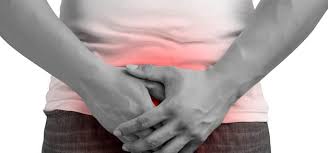 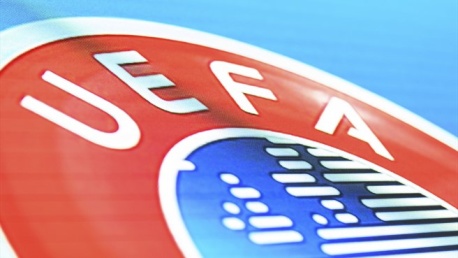 Вовед
Колк/препонска регија

Најчести повреди кај фудбалери;
14% од сите повреди кај проф.;
Машки професионален тим → 7 повреди во региите по сезона;
Поретки се кај жени-фудбалери.

Ekstrand J, Hägglund M, Waldén M. Injury incidence and injury patterns in professional football: the UEFA injury study. British Journal of Sports Medicine 2011;45:553-558.
Анатомија напрепонска регија и колк
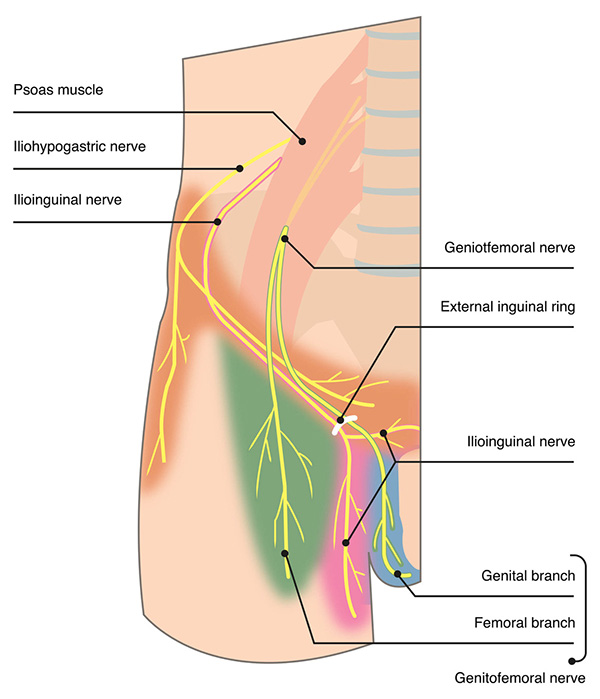 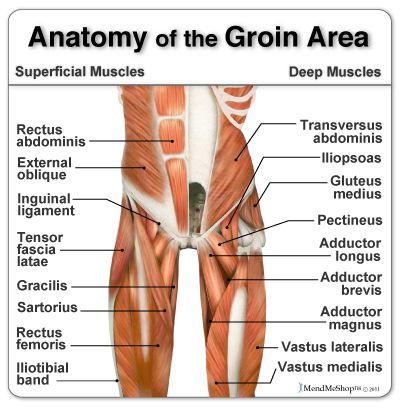 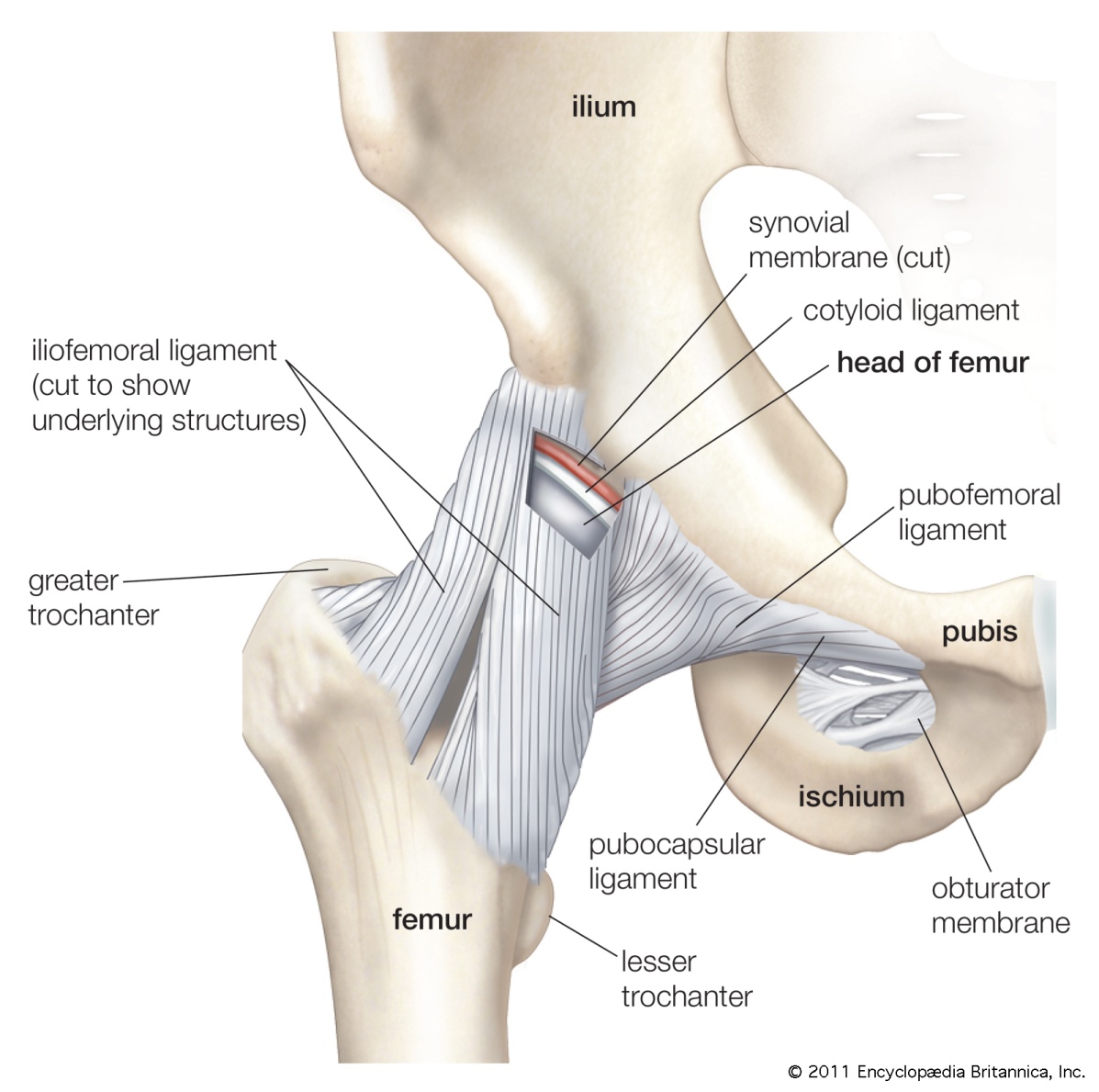 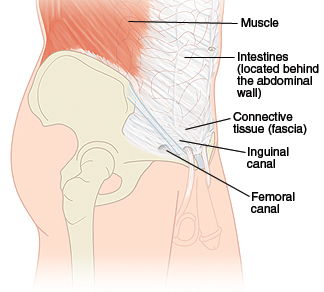 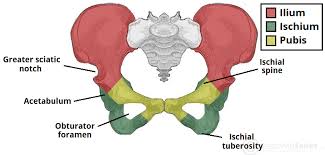 Карлична коска;

Колк;

Препонска регија.
Карактеристики на повредите во колк/препона регијата
18 различни дијагностички ентитети*;

Бараат мултидисциплинарен пристап;

Препраќање кај други специјалисти.


*Werner J, Hägglund M, Waldén M, et al. UEFA injury study: a prospective study of hip and groin injuries in professional football over seven consecutive seasons. British Journal of Sports Medicine 2009;43:1036-1040.
Дијагноза
Историја на пациентот и анамнеза;

Клинички преглед;

Радиолошки иследувања.
Дијагноза
Анамнеза
Начин на настанување на повредата;
Дали продолжил да игра/тренира;
Дали после повредата се сменил начинот на тренирање/играње;
Опис на болката
Дијагноза
Клинички преглед
Инспекција;
Евалуација на опсегот на движења;
Импинџмент тестови;
Тестови за мускулна сила;
Палпација;
Локален невролошки наод;
Други специфични тестови.
Дијагноза
Инспекција
(во стоење, движење и седење)
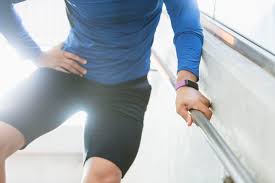 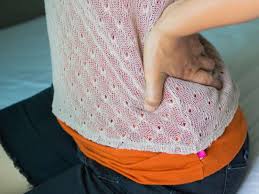 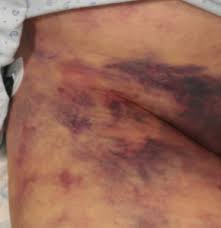 Дијагноза
Евалуација на опсегот на
движења на колкот
120° флексија;
30° екстензија;
40°-45° внатр. и надв. ротација;
40° абдукција;
30° аддукција
Дијагноза
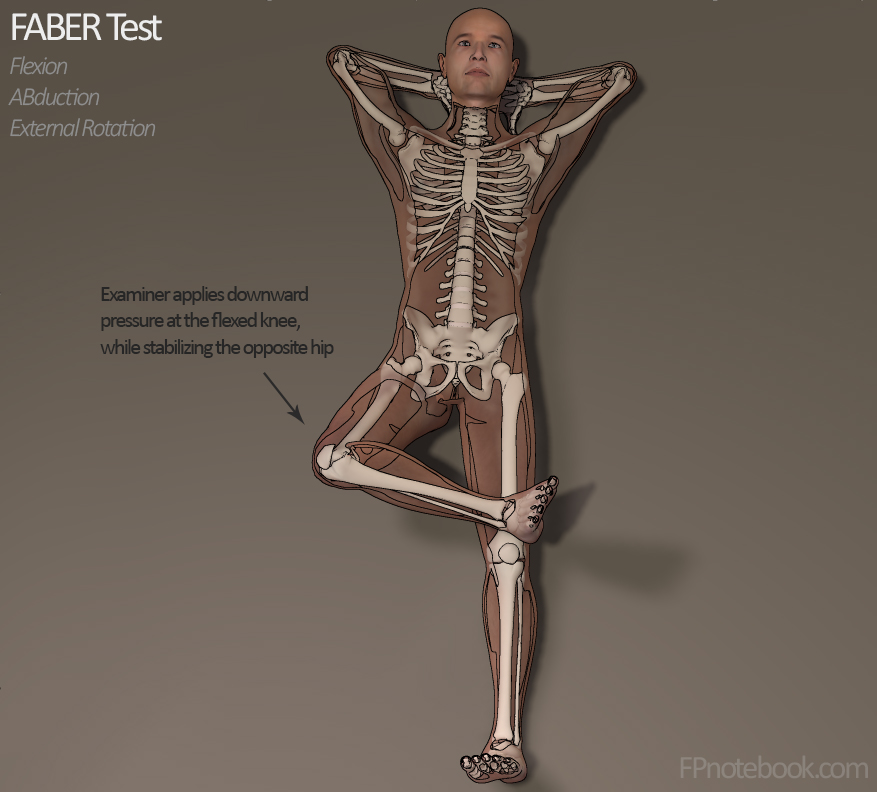 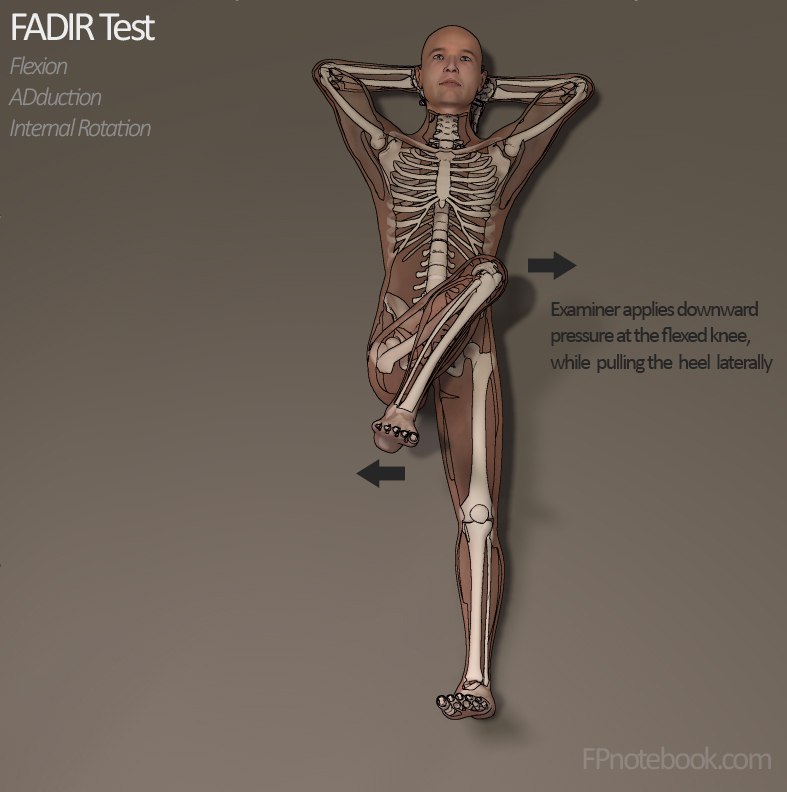 Импинџмент тестови
(за феморо-ацетабуларен импинџмент)

 флексија, адддукција, внатр. ротација (FADDIR);

флексија, абдукција, надв. ротација (FABER).
Дијагноза
FADDIR и FABBER се високо сензитивни, но неспецифични !

Ако двата се негативни, мала е веројатноста за повреда на колкот;

Нивниот позитивитет може да укажува и на мускулна повреда.
Дијагноза
Палпација

Пубичната симфиза и tendo conjunctivus;
Ингвиналниот канал и лигамент;
Тетивните припои;
Мускулите во регијата.
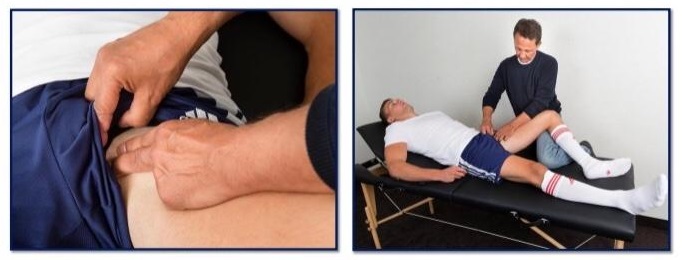 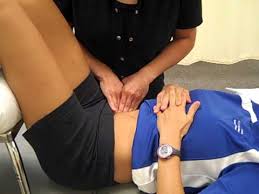 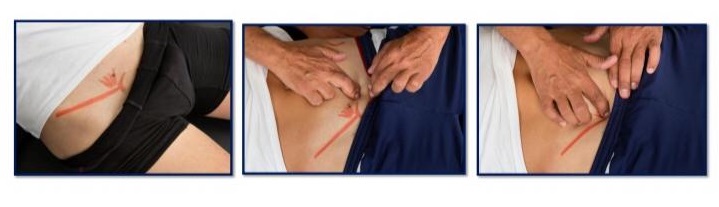 Дијагноза
Други специфични тестови препонската регија

Аддуктор стискачки тест;

Томасов тест.
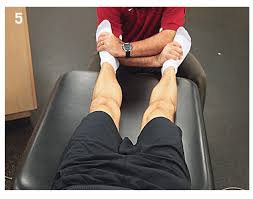 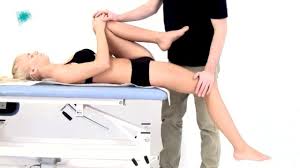 Дијагноза
Радиолошки испитувања

Класична рентгенграфија;

Ултразвук;

Магнетна резонанаса.
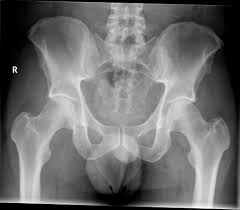 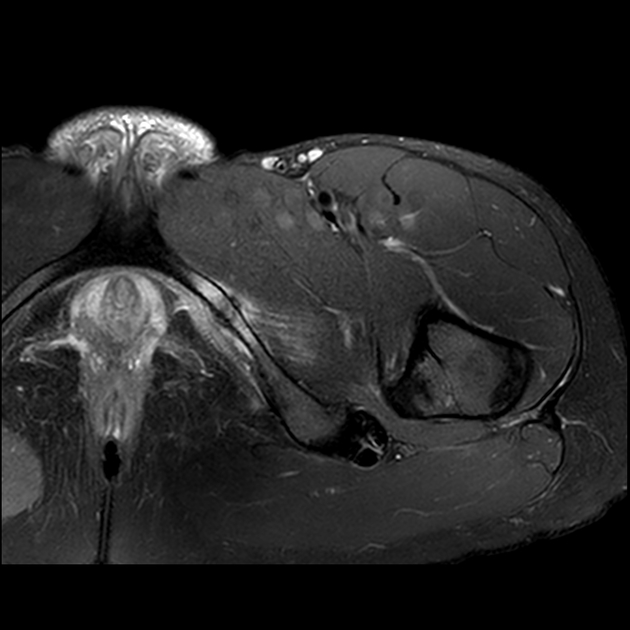 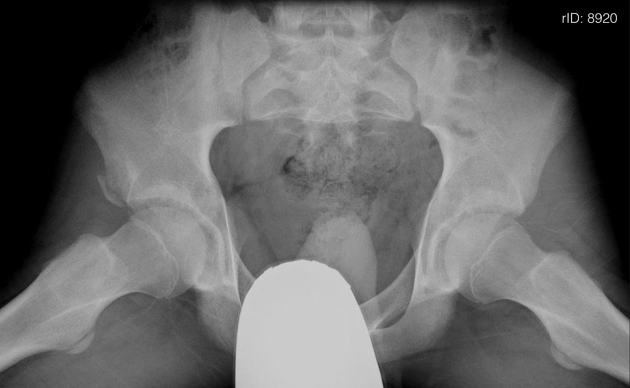 Третман
Конзервативен (многу почест);
RICE (Rest, Ice, Elevation, Compression);
НСАИЛ;
Физикална терапија.

Оперативен.
Третман
(Имајќи во предвид дека дијагнозата е поставена со клиничи преглед и МРи/ултрасонографија)

Оштетувања на аддукторите

RICE, рана мобилизација и враќање во игра после 2-4 месеци;

Хирургија (ретко)
Третман
Оштетувања на м. Илиопсоас

RICE, рана мобилизација;

Враќање во игра после 2-4 месеци.
Третман
Оштетувања на мускулите на предниот стомачен ѕид

RICE, физикална терапија
Третман
Оштетувања на флексорите на колкот

RICE, физикална терапија;

Хируршки, кај тотална неосеална авулзија.
Третман
Оштетувања на ‘рскавицата и
лабрумот на колкот

Оштетувања на ‘рскавицата
Градација според МРи и интраоперативен наод;
1 и 2 степен-конзервативен третман;
3 и 4 степен-хируршки третман.
Третман
Оштетувања на ‘рскавицата и
лабрумот на колкот

Оштетувања на лабрумот
Нема општо прифатен консензус;

Мали оштетувања-неоперативно;

Големите-артроскопски пристап.
Третман
Хронична препонска болка
Причини:
Болка поврзана со м. Аддуктор;
Болка поврзана со м. Илиопсоас;
Болка поврзана со пубис;
Болка поврзана со ингвинумот;
Болка поврзана со колкот;
Болка од нервно потекло во регијата.
Третман
Болка поврзана со м. Аддуктор

Одреден период на паузирање;
Посебни вежби за аддуктор;
Фитнес-вежби;
Вежби со велосипед.
Третман
Болка поврзана со пубис

Не постои специфичен третман;

Вежби како за болка со потекло од аддуктор.
Третман
Болка поврзана со ингвинумот

Ингвинална хернија-операција;
Спортска хернија, спортска препона, Gilmore gorin, атлетска пубалгија..;
Вежби како за болка со аддукторно потекло.
Третман
Болка поврзана со колкот

Феморо-ацетабуларен импинџмент (нема оптимален третман, опишани се конзервативен и артроскопски пристап за состојбата);
Коксартритис (кортикотерапија, артроскопси дебридман, артропластика).
Третман
Болка од нервно потекло во регијата
Nerve entrapment
Тешко се дијагностицира
Постои локална хипо или хиперестезија
Позитивен тест на нервен блок е доволен за дијагноза;
Терапија: локална кортикотерапија, транскутана ел. нервна стимулација, хирургија).
Благодарам